観戦チケット・レプリカユニフォーム
　が抽選で当たる！
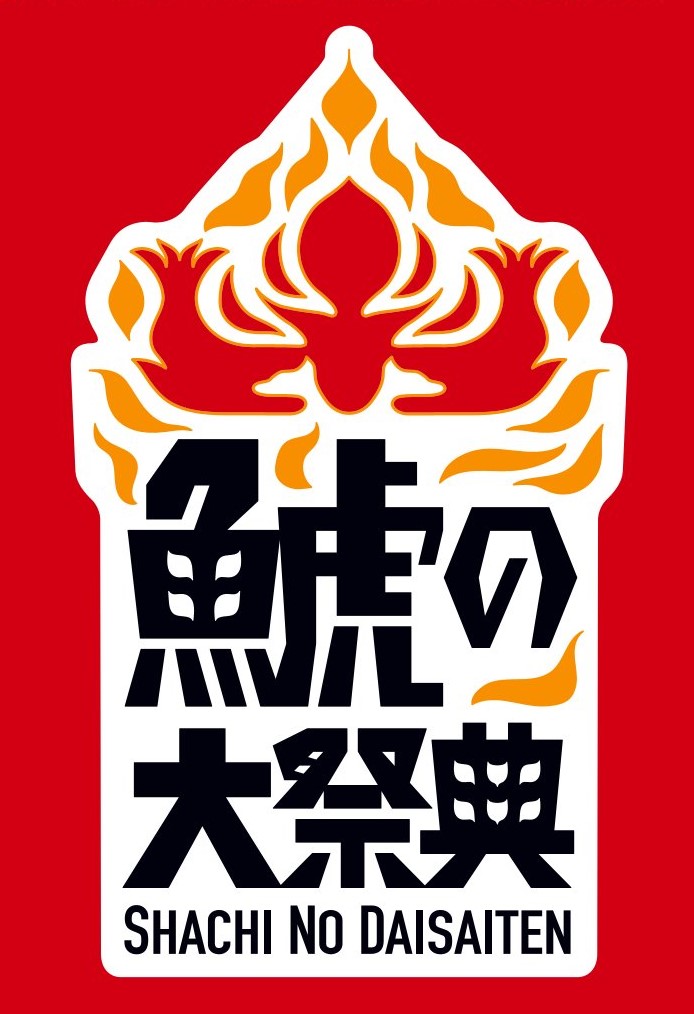 8/31(土)vsｱﾙﾋﾞﾚｯｸｽ新潟
豊田スタジアム3階指定席
ペア観戦チケット 2組 4名様
8/11(日)vs東京ｳﾞｪﾙﾃﾞｨ
豊田スタジアム3階指定席
ペア観戦チケット 2組 4名様
鯱の大祭典 レプリカユニフォーム  6名様
応募方法は商品に同封してある
「応募券」でご確認ください。
【応募期限】
7/26(金)
名古屋グランパスを応援します
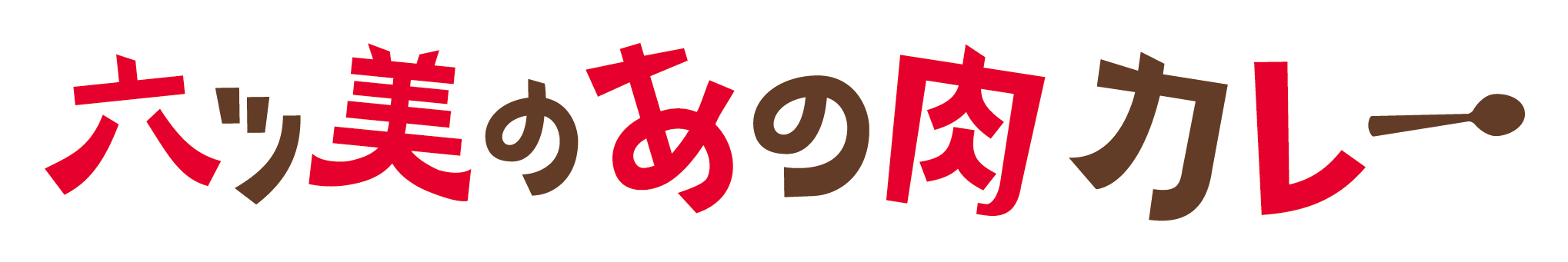 “鯱の大祭典”　開催期間
8.11(日)~8.31(土)
観戦チケット
レプリカユニフォーム
が抽選で当たる！
観戦チケット
レプリカユニフォーム
が抽選で当たる！
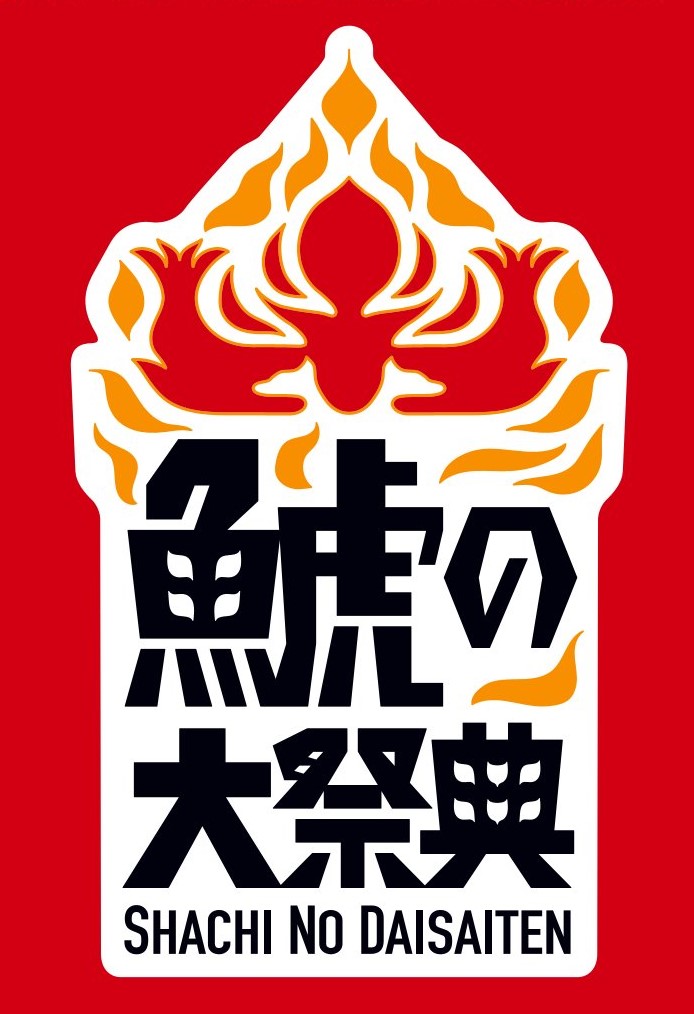 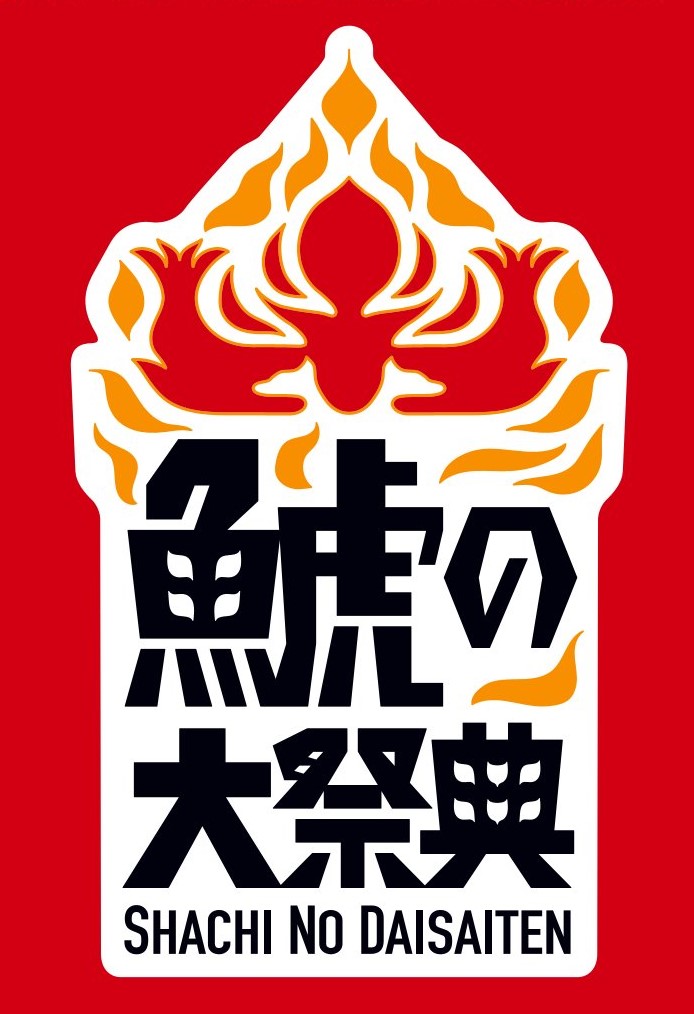 8/11(日)vs東京ｳﾞｪﾙﾃﾞｨ
ペアチケット 2組 4名様
8/31(土)vsｱﾙﾋﾞﾚｯｸｽ新潟
ペアチケット 2組 4名様
8/11(日)vs東京ｳﾞｪﾙﾃﾞｨ
ペアチケット 2組 4名様
8/31(土)vsｱﾙﾋﾞﾚｯｸｽ新潟
ペアチケット 2組 4名様
レプリカユニフォーム  6名様
レプリカユニフォーム  6名様
応募期限・応募方法は商品に
同封の応募券でご確認下さい
応募期限・応募方法は商品に
同封の応募券でご確認下さい
“鯱の大祭典”　開催期間
8.11(日)~8.31(土)
“鯱の大祭典”　開催期間
8.11(日)~8.31(土)
名古屋グランパスを応援します
名古屋グランパスを応援します
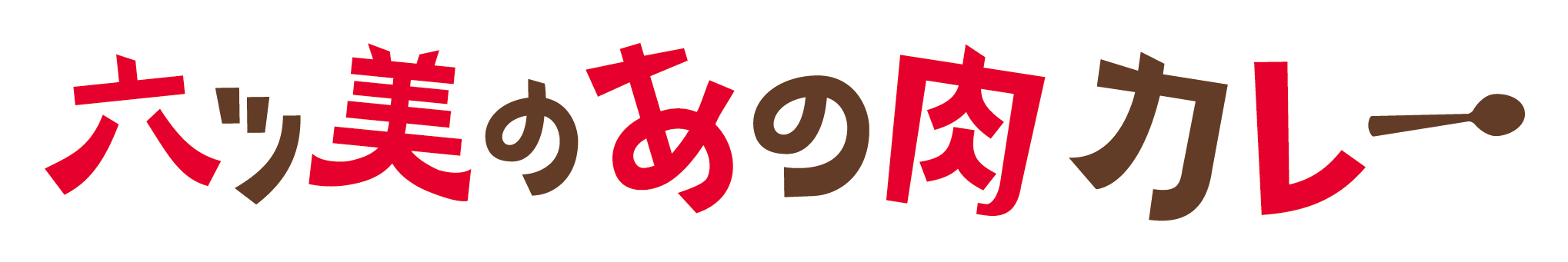 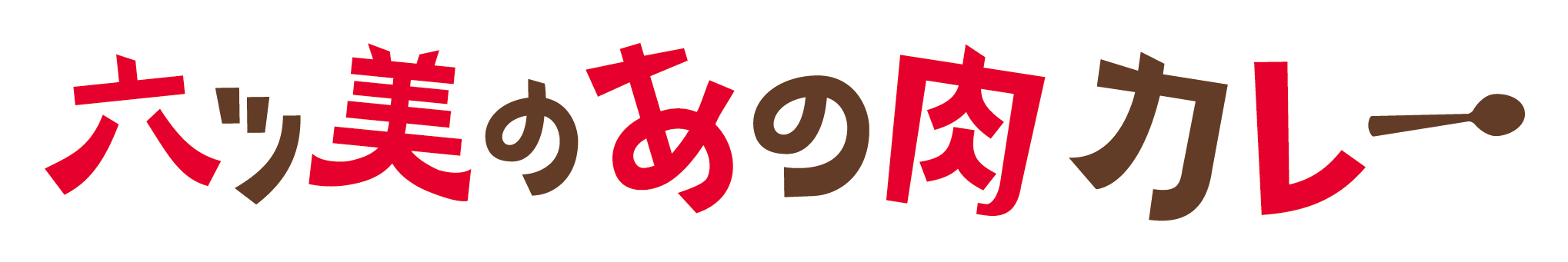 マックスバリュ　カレー棚用　小型POP
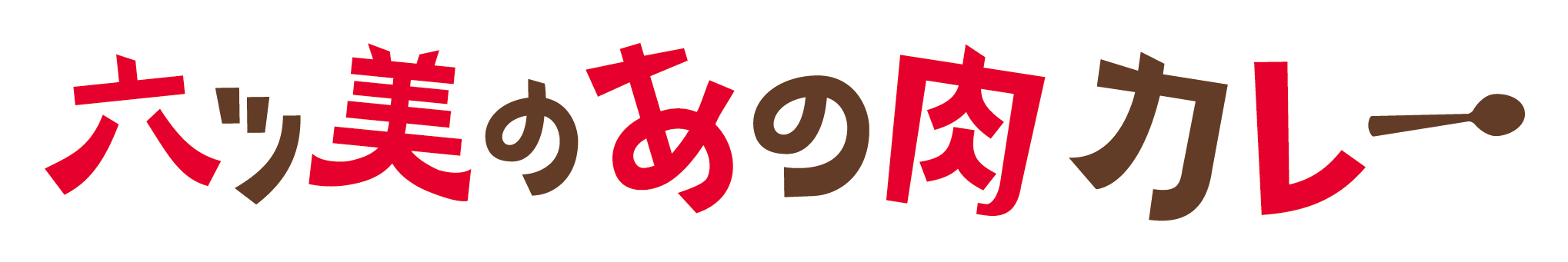